T 11Ústavní základy zajišťování bezpečnosti České republiky
Mgr. Tomáš Zbořil
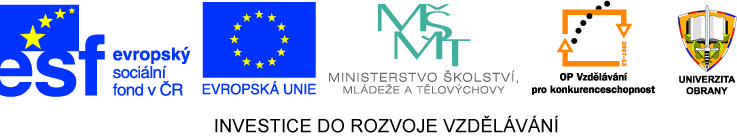 Operační program Vzdělávání pro konkurenceschopnostNázev projektu:  Inovace magisterského studijního programu Fakulty ekonomiky a managementu
Registrační číslo projektu: CZ.1.07/2.2.00/28.0326
Ústavní pořádek ČR
Je tvořen Ústavou ČR, Listinou základních práv a svobod a dalšími ústavními zákony,
Ústavní zákon č. 110/1998 Sb., o bezpečnosti České republiky,
Tento ÚZ stanoví brannou povinnost občanů, definuje základní krizové stavy a zřizuje Bezpečnostní radu státu.
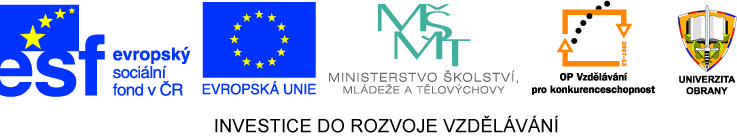 Ústava ČR
Čl. 43 upravuje vyhlášení válečného stavu, zapojení do mezinárodních obranných struktur, vyslovení souhlasu s vysláním ozbrojených sil do zahraničí – Parlament,
Vláda rozhoduje o vyslání vojáků do zahraničí na kratší dobu, povoluje průjezd ozbr. sil cizích zemí a o těchto rozhodnutích informuje obě komory Parlamentu,
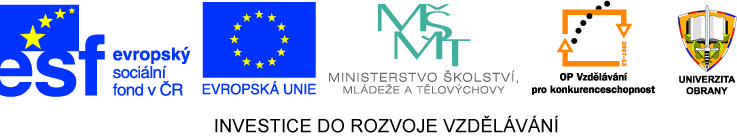 Zákon o bezpečnosti ČR
Základní povinností státu je zajištění svrchovanosti a územní celistvosti ČR, ochrana životů, zdraví a majetku občanů,
Bezpečnost ČR zajišťují ozbrojené síly, bezp. sbory, záchranné sbory a havarijní služby,
Státní orgány, orgány obcí a krajů, fyzické a právnické osoby mají povinnost se podílet na zajišťování bezpečnosti.
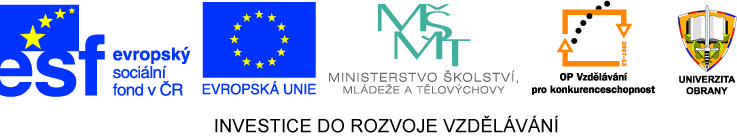 Krizové režimy
Vyhlašují se v situaci, kdy je bezprostředně ohrožena svrchovanost, územní celistvost, demokratické základy ČR nebo ve větším rozsahu vnitřní pořádek a bezpečnost, životy a zdraví, majetkové hodnoty nebo životní prostředí a také v případě nutnosti plnění mezinárodních závazků ČR,
Nouzový stav, stav ohrožení státu nebo válečný stav.
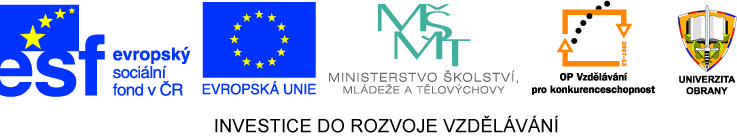 Nouzový stav
Může být vyhlášen pro omezené nebo celé území státu,
Vyhlašuje ho vláda v případě živelných pohrom, ekologických nebo průmyslových havárií nebo jiných nebezpečí, které ve značném rozsahu ohrožují životy, zdraví, majetek nebo vnitřní pořádek či bezpečnost.
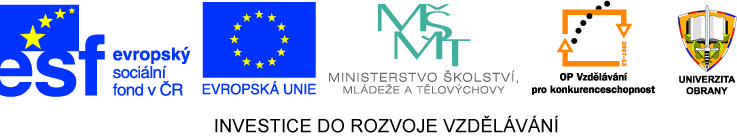 Nouzový stav
Nelze jej vyhlásit jako reakci na stávku,
V případě nebezpečí z prodlení jej může vyhlásit předseda vlády, ratihabice vládou do 24 hodin, o vyhlášení musí být informována Poslanecká sněmovna,
Vyhlašuje se na dobu určitou a pro určité území, musí být zdůvodněn, vychází ve Sbírce zákonů, např. 140/2013 Sb.
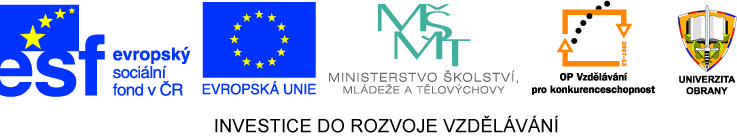 140/2013 Sb.

ROZHODNUTÍ  VLÁDY ČESKÉ REPUBLIKY
ze dne 2. června 2013

	V souladu s čl. 5 a 6 ústavního zákona č. 110/1998 Sb., o bezpečnosti České republiky,
	se vyhlašuje pro území Jihočeského kraje, Plzeňského kraje, Středočeského kraje, Libereckého kraje, Královéhradeckého kraje, Ústeckého kraje a hlavního města Prahy z důvodu vzniklé krizové situace spočívající v ohrožení životů, zdraví a značného rozsahu ohrožení majetku v důsledku rozsáhlé živelní pohromy
	NOUZOVÝ STAV na dobu od 21.00 hodin dne 2. června 2013 do odvolání.
 
I. Pro řešení vzniklé krizové situace vláda České republiky nařizuje tato krizová opatření
 
a) evakuaci osob a majetku z vymezeného území, 
b) zákaz vstupu, pobytu a pohybu osob na vymezených místech nebo území,
c) ukládání pracovní povinnosti, pracovní výpomoci nebo povinnosti poskytnout věcné prostředky, 
d) bezodkladné provádění staveb, stavebních prací, terénních úprav nebo odstraňování staveb anebo porostů za účelem zmírnění nebo odvrácení ohrožení vyplývajícího z krizové situace, 
e) nařídit nasazení vojáků v činné službě a jednotek požární ochrany k provádění krizových opatření,
i) nařídit přednostní zásobování   1. dětských, zdravotnických nebo sociálních zařízení,
                                                             2. ozbrojených sil, bezpečnostních sborů a složek integrovaného záchranného systému, pokud se podílejí na plnění                      krizových opatření,
                                                             3. prvku kritické infrastruktury, a to v nezbytném rozsahu,
 
j) zabezpečit náhradní způsob rozhodování o dávkách sociálního zabezpečení (péče), kterými se rozumí dávky nemocenského pojištění, důchodového pojištění, důchodového zabezpečení, státní sociální podpory, dávky pomoci v hmotné nouzi a dávky sociální péče, a o jejich výplatě.
 
	Povinnosti uvedené v písmeni c) lze uložit pouze tehdy, pokud nelze tyto činnosti a věci zajistit smluvně, subjekt plnění klade zjevně finančně a časově nevýhodné podmínky nebo plnění odmítne a přitom hrozí nebezpečí z prodlení.
 
Předseda vlády:
RNDr. Nečas v. r.
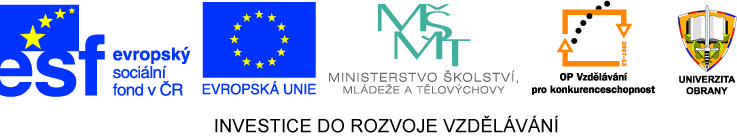 Stav ohrožení státu
Je-li bezprostředně ohrožena svrchovanost státu nebo jeho územní celistvost nebo jeho demokratické zásady, může Parlament na návrh vlády vyhlásit stav ohrožení státu.
po tuto dobu mohou být projednávány zákony ve zkráceném jednání (do 4 dnů),
prezident nesmí vetovat takový zákon,
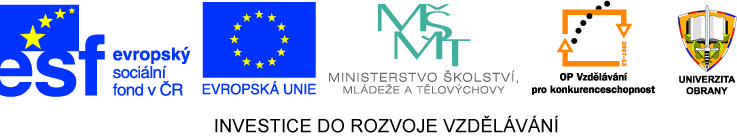 Bezpečnostní rada státu
Bezpečnostní rada státu je stálým pracovním orgánem vlády pro koordinaci problematiky bezpečnosti České republiky a přípravu návrhů opatření k jejímu zajišťování.
tvořena předsedou vlády a dalšími členy vlády podle rozhodnutí vlády, 
prezident má právo se jednání BRS účastnit a vyžadovat zprávy,
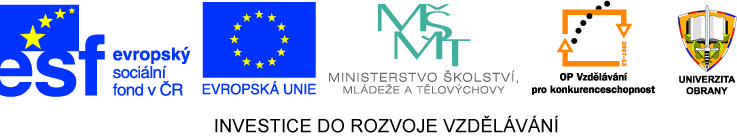 Bezpečnostní rada státu
v gesci různých ministerstev působí pracovní výbory,
výbor pro koordinaci zahraniční bezpečnostní politiky (MZV),
výbor pro obranné plánování (MO),
výbor pro civilní nouzové plánování (MV),
výbor pro zpravodajskou činnost (premiér),
zřizuje se Ústřední krizový štáb.
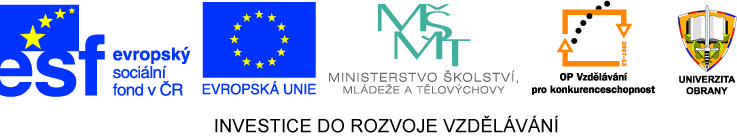